Организация процедуры аттестации педагогических кадров в соответствии с обновленным Порядком
Ящук Т.В., гл. специалист отдела аттестации педагогических работников ГАУ ДПО ПК ИРО, 
член аттестационной комиссии министерства образования Приморского края
Нормативно-правовое обеспечение процедуры проведения аттестации
1. Федеральный закон от 29 декабря 2012 № 273-ФЗ «Об образовании в Российской Федерации», статья 49.
2. Постановление Правительства РФ от 21 февраля 2022 г. № 225 «Об утверждении номенклатуры должностей педагогических работников организаций, осуществляющих образовательную деятельность, должностей руководителей образовательных организаций» .
3. Приказ от 24 марта 2023 г. № 196 «Об  утверждении  Порядка проведения аттестации педагогических работников организаций, осуществляющих образовательную деятельность». Действует с 1 сентября 2023 г. по 31 августа 2029 г.
4. Ответы минпросвещения и Общероссийского профсоюза на часто задаваемые вопросы от 29 августа 2023 г. по применению Порядка проведения аттестации.

5. Приказ от 10 марта 2022 г. № 235 «Об утверждении Административного Регламента министерства образования Приморского края по предоставлению государственной услуги «Проведения аттестации педагогических работников организаций, осуществляющих образовательную деятельность».
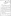 Особенности нового Порядка
Аттестация педагогических работников в целях установления первой и высшей квалификационной категории, которая будет осуществляться со дня вступления в силу приказа № 196, не предполагает периодичность ее проведения.
Квалификационные категории, установленные до вступления в силу настоящего приказа, сохраняются в течение срока, на который они были установлены (т.е. на 5 лет).
Вместе с заявлением в аттестационную комиссию подаются результаты профессиональной деятельности (индивидуальная папка).
Заявления в аттестационную комиссию о проведении аттестации в целях установления высшей квалификационной категории подаются педагогическими работниками, имеющими (имевшими) первую или высшую квалификационную категорию.
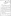 Вводятся новые категории «Педагог-методист» и «Педагог-наставник».
Учитываются государственные награды, почетные звания, ведомственные знаки отличия и иные награды, полученные за достижения в педагогической деятельности, а также победы в конкурсах профессионального мастерства педагогических работников.
Особенности аттестации педагогических работников, имеющих государственные награды, дипломы победителей или призеров конкурсов профессионального мастерства
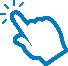 Аттестация педагогических работников, имеющих:
1) государственные награды, почетные звания, полученные за достижения в педагогической деятельности, 
2) дипломы победителей или призеров конкурсов профессионального мастерства осуществляется непосредственно аттестационными комиссиями. За указанными педагогическими работниками специалисты для всестороннего анализа их профессиональной деятельности не закрепляются. В своем заявлении педагогические работники могут по своему усмотрению сообщить и представить сведения об имеющихся у них государственных наградах, почетных званиях, ведомственных знаках отличия и иных наградах, полученных за достижения в педагогической деятельности, либо сведения о награждениях за участие в профессиональных конкурсах, проводимых на уровне организации, муниципальном, региональном или федеральном уровнях. Порядком аттестации не предусмотрен перечень наград, почетных званий, ведомственных знаков отличия и иных наград, полученных за достижения в педагогической деятельности, перечень или уровень проведения конкурсов профессионального мастерства. Аттестация таких педагогических работников проводится комиссией на основе сведений, подтверждающих наличие у них наград, званий, знаков отличия, сведений о награждениях за участие в конкурсах профессионального мастерства, а также на основе результатов работы педагогических работников, соответствующих показателям, предусмотренным пунктами 35, 36 Порядка аттестации.
.
Педагог, прежде чем подать заявление для установления квалификационной категории, проводит всесторонний самоанализ своей профессиональной деятельности в соответствии с Порядком проведения аттестации в целях установления квалификационной категории. (Приказ от 24 марта 2023 г. № 196 «Об  утверждении  Порядка проведения аттестации педагогических работников организаций, осуществляющих образовательную деятельность»)
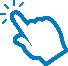 Как можно подать заявление:
Лично в бумажном виде (непосредственно в отдел аттестации согласно графику приема документов)
Почтой России. Курьерской службой (согласно графику приема документов).
Через АИС «Сетевой город. Образование»
Через портал ГОСУСЛУГИ
Педагогические работники имеют право не позднее чем за 5 рабочих дней до проведения заседания аттестационной комиссии направлять в аттестационную комиссию дополнительные сведения  профессиональной деятельности
Схема аттестации педагогических работников
Прием и регистрация документов - заявления и папки в бумажном виде (в отделе аттестации педагогических кадров ГАУ ДПО ПК ИРО либо почтовым отправлением) или в электронном виде (через Госуслуги или АИС). Техническая проверка.
Срок-не более 30 дней.
Внесение заявителя в график. 
Рассылка графика заседания ГАК в муниципальные управления образования и краевые государственные учреждения.                                                                     

1 числа каждого месяца
Передача индивидуальной папки и экспертного заключения экспертам. Проведение всестороннего анализа (требования п.35,36,50,51 Порядка)
Не более 60дней
Рассылка графика муниципальными управлениями образования по образовательным учреждениям.                                                             

Уведомление заявителей о дате заседания ГАК

В течении 3-х дней
Заседание ГАК Проводит всесторонний анализ результатов профессиональной деятельности (для имеющих награды и проф. конкурсы). Принимает решение об установлении или отказе в установлении КК.

Согласно графику
Возможность отзыва заявления, в случае несоответствия требованиям Порядка аттестации





На любом этапе
Подготовка и согласование решения и приказа о прохождении аттестации педагогических работников.



 15 дней после заседания
Проверка и подписание приказа министерством образования ПК
Размещение приказа на официальном сайте.


В течении 7 дней
Необходимые документы для подачи заявления:
К заявлению для установления конкретного срока аттестации педагог прикладывает следующие  документы: 

- диплом о среднем профессиональном или высшем образовании с приложением к диплому;
- диплом о профессиональной переподготовке (при наличии);
- приказ (имеющих/имевших квалификационную категорию) или страниц трудовой книжки;
- документ о согласии на обработку персональных данных (написанный от руки на бланке);
свидетельство о заключении брака (при смене фамилии);
- государственные, ведомственные, региональные награды (при наличии);











Результаты профессиональной деятельности








- индивидуальную папку;
- опись папки;
- экспертное заключение (с критериями для каждой должности)
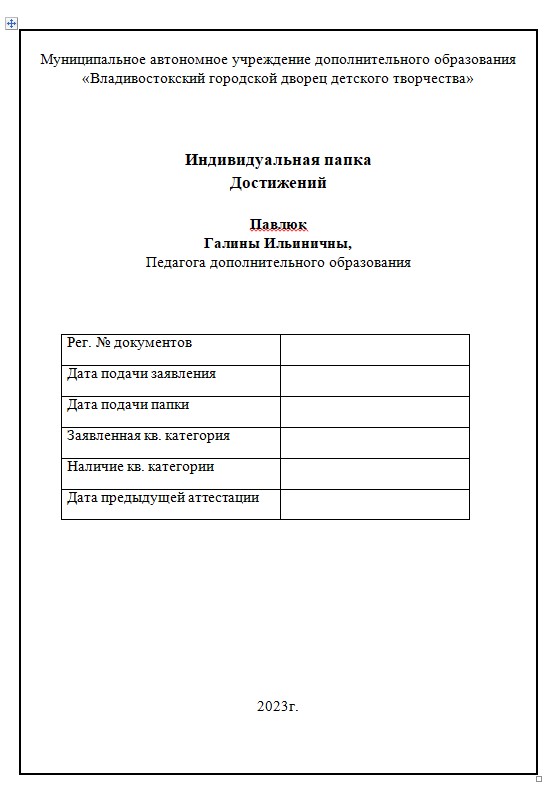 Индивидуальная папка
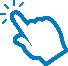 Индивидуальная папка педагогического работника — папка, в которой зафиксированы его личные профессиональные достижения в образовательной деятельности, результаты обучения, воспитания и развития его учеников, вклад педагога в развитие системы образования.
Основная цель индивидуальной папки — проанализировать и представить значимые профессиональные результаты, обеспечить мониторинг профессионального роста педагогического работника.

Индивидуальная папка педагогического работника  это папка-накопитель с файлами (на кольцах). Вставить разделитель по каждому разделу. Каждый документ пронумеровать согласно номерам критериев экспертного заключения.
Последовательность документов, вкладываемых в индивидуальную папку, должна соответствовать экспертному заключению.
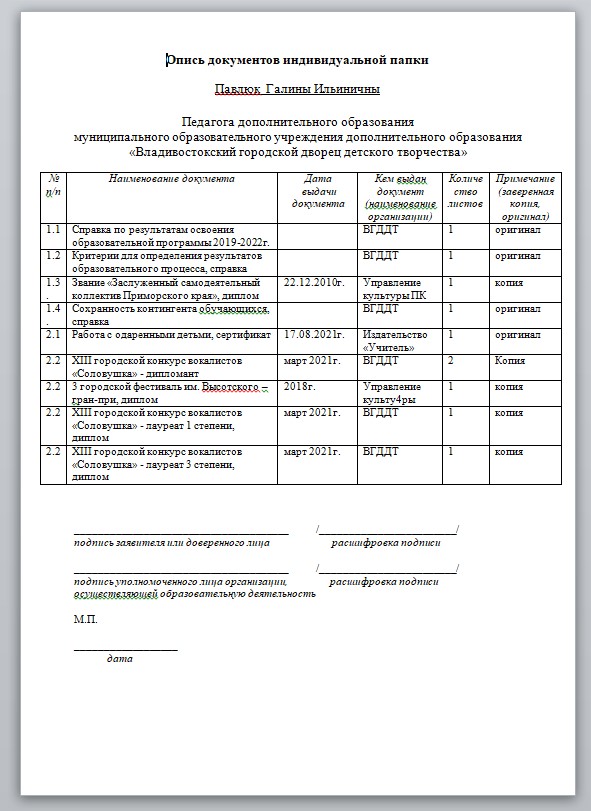 Опись документов индивидуальной папки
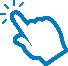 Опись содержит перечень документов педагогического работника, представленных в папке.











Опись заполняет педагогический работник в соответствии с образцом.





В «шапке» следует написать полное ФИО, должность, место работы педагога по Уставу.











Каждый пункт описи имеет номер согласно номерам критериев и документов папки. 







Следует прописать содержание документа, представленного в папке. 

     Например «Справка по результатам освоения образовательной программы 2019-2022г.» или «Диплом лауреат 3   степени X городского конкурас вокалистов «Соловушка».
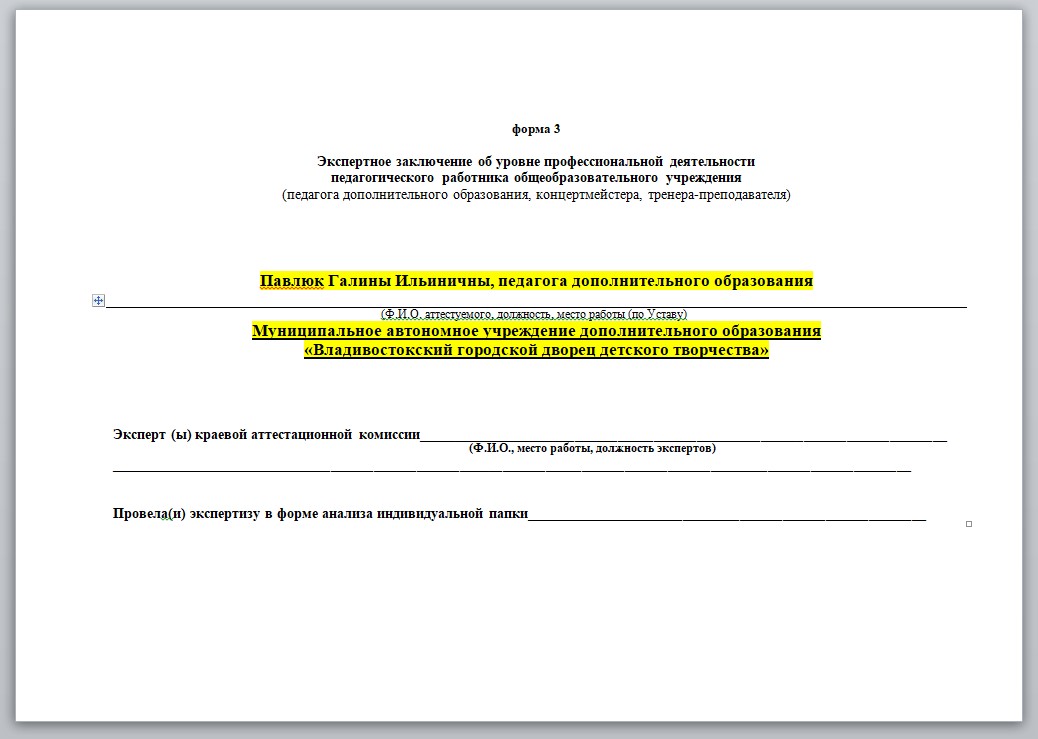 Экспертное заключение
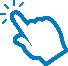 Экспертное заключение содержит перечень показателей и критериев оценки профессиональной деятельности педагогического работника.


















Экспертное заключение заполняют эксперты краевой аттестационной комиссии по результатам всестороннего анализа профессиональной деятельности (на основании документов индивидуальной папки): ставят баллы, пишут вывод о соответствии или не соответствии заявленной категории.






Сам аттестуемый заполняет только данные о себе на 1 странице: ФИО, должность, место работы по Уставу.











Каждый пункт экспертного заключения имеет свой балл. Педагогический работник, собрав индивидуальную папку, может провести самоэкспертизу и определить сумму баллов, необходимую для аттестации на категорию
     (первую, высшую, педагог-методист, педагог-наставник).
Показатели профессиональной деятельности
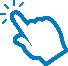 Требования для «педагог-методист», «педагог-наставник»:- Допускаются педагогические работники, имеющие высшую квалификационную категорию.- Показатели деятельности, не входящей в должностные обязанности.
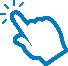 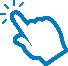 Все документы и информацию вы можете найти на нашем сайте https://pkiro.ru/certification/:
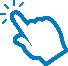 Образец заявления, образец отзыва заявления, список прилагаемых документов к заявлению, образец согласия на обработку персональных данных;











Нормативная и методическая документация;






График заседания аттестационной комиссии, графики аттестуемых;











Информация как подать заявление или анонсы;




Приказ «Об утверждении Порядка проведения аттестации педагогических работников организаций, осуществляющих образовательную деятельность».
.
Также вы всегда можете обратиться по тел.: 2 41-43-77 (доб. 2) или написать на эл.почту : otdelattest@pkiro.ru.
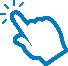